TEORI ASAL MULA NEGARA ZAMAN YUNANI KUNO
Secara terminologi, negara diartikan sebagai organisasi tertinggi di antara suatu kelompok masyarakat yang mempunyai cita-cita untuk bersatu hidup dalam suatu daerah tertentu dan mempunyai pemerintahan yang berdaulat. Unsur-unsur yang terdapat dalam sebuah negara yaitu rakyat, wilayah, pemerintahan, dan pengakuan dari negara lain.
Berbicara tentang negara, tentu saja sebuah negara memiliki teori atau pemikiran tentang bagaimana asal mula negara itu terbentuk. Pemikiran tentang asal mula negara ini telah dimulai sejak jaman yunani kuno, yang mana Socrates adalah pemikir yang pertama kali membicarakan masalah-masalah kenegaraan secara sistematis.
TEORI ASAL MULA NEGARA 
MENURUT SOCRATES
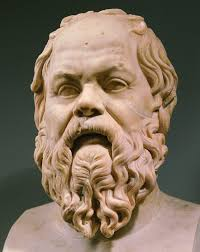 Socrates (469 SM - 399 SM) adalah filsuf dari Yunani yang merupakan salah satu figur paling penting dalam tradisi filosofis Barat. 
Peninggalan pemikiran Socrates yang paling penting ada pada cara dia berfilsafat dengan mengejar satu definisi absolut atas satu permasalahan melalui satu dialektika. Pengejaran pengetahuan hakiki melalui penalaran dialektis menjadi pembuka jalan bagi para filsuf selanjutnya.
Menurut Socrates negara bukanlah semata-mata merupakan suatu keharusan yang bersifat objektif, yang asal mulanya berpangkal pada pekerti manusia. Sedang tugas negara adalah menciptakan hukum yang harus dilakukan para pemimpin atau para penguasa yang dipilih secara saksama oleh rakyat. Disinilah tersimpul pikiran demokratis dari Socrates.
TEORI ASAL MULA NEGARA 
MENURUT PLATO
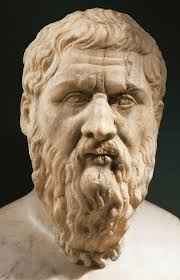 Plato Lahir di Athena (427 - 347 SM) adalah seorang filsuf dan matematikawan yunani. Ia adalah murid dari Socrates, Plato ingin melanjutkan ajaran filsafat yang sangat dipengaruhi dari ajaran gurunya, Socrates. Bagi Plato ide-ide tidaklah diciptakan oleh pemikiran, melainkan pemikiranlah yang tergantung pada ide-ide.
Menurut Plato negara itu timbul atau ada karena adanya kebutuhan dan keinginan manusia yang beraneka macam, menyebabkan mereka harus bekerja sama untuk memenuhi kebutuhan mereka. Tiap-tiap orang itu mempunyai tugas sendiri-sendiri dan bekerja sama untuk memenuhi kepentingan mereka bersama. Kesatuan mereka inilah yang kemudian disebut masyarakat atau negara.
	Untuk hakekat negara, Plato mengatakan bahwa luas negara itu harus diukur atau disesuaikan dengan dapat atau tidaknya, mampu atau tidaknya negara memelihara kesatuan di dalam negara itu karena pada hakekatnya negara itu adalah suatu keluarga yang besar.
TEORI ASAL MULA NEGARA 
MENURUT ARISTOTELES
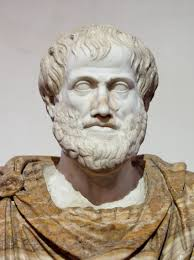 Aristoteles (384 SM - 322 SM) adalah seorang filsuf Yunani, murid dari Plato dan guru dari Alexander Agung. Ia menulis tentang berbagai subyek yang berbeda, termasuk fisika, metafisika, puisi, logika, retorika, politik, pemerintahan, etnis, biologi dan zoologi. Bersama dengan Socrates dan Plato, ia dianggap menjadi seorang di antara tiga orang filsuf yang paling berpengaruh di pemikiran Barat.
Menurut Aristoteles, terjadinya negara karena penggabungan keluarga menjadi kelompok, kelompok bergabung menjadi desa, dan desa tersebut menjadi kota atau negara. 
Tujuan negara menurut Aristoteles adalah untuk mencapai kebahagiaan tertinggi, yaitu kesempurnaan diri manusia sebagai anggota dari masyarakat atau negara.
	Paham yang dikemukakan oleh Aristoteles dikenal dengan pahan “Universalisme” yang menyatakan bahwa hakekat dan susunan daripada negara itu merupakan suatu kesatuan yang utuh dan mempunyai dasar-dasar hidup sendiri, sehingga dengan demikian bahwa negara akan selalu mengalami pasang surut, timbul dan tenggelam, bahkan runtuh.
TEORI ASAL MULA NEGARA 
MENURUT EPICURUS
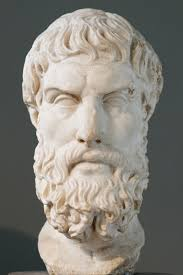 Epicurus (342-271 SM) hidup di zaman jatuhnya Raja Alexander Agung. Akibatnya Yunani terpecah belah sehingga akhirnya Yunani tersebut menjadi bagian dari Imperium Romawi. Dengan kondisi tersebut akibat yang ditimbulkan lebih jauh adalah lahirnya ajaran atau teori baru dalam bidang filsafat sebagaimana yang dikemukakan oleh Epicurus.
Sifat ajaran dari Epicurus tersebut adalah Individualisme, yang mana individu-individu tersebut merupakan bagian yang terpenting dalam suatu negara, bahkan adanya negara itu pada dasarnya untuk memenuhi kepentingan dari individu-individu itu sendiri.
	Menurut Epicurus bahwa asal mula terbentuknya negara merupakan hasil dari perbuatan manusia, baik yang disengaja maupun yang tidak disengaja untuk melaksanakan kepentingan dari para anggota atau individu-individu tersebut. Oleh karenanya negara itu tidak mempunyai dasar hidup sendiri, tetapi manusia sebagai individu tersebutlah yang mempunyai dasar hidup sendiri.
Tujuan negara menurut Epicurus ialah menyelenggarakan keamanan dan ketertiban, untuk mewujudkan keamanan dan ketertiban tersebut tiap-tiap individu harus menundukkan diri kepada negara atau pemerintah apapun bentuknya dan bagaimanapun sifatnya
.
Jadi tujuan Negara Menurut Epicurus yaitu :
Menyelenggarakan keamanan dan ketertiban
Menyelenggarakan keemanan pribadi yang bersifat rohani.
TEORI ASAL MULA NEGARA 
MENURUT ZENO
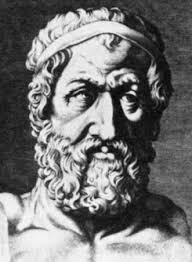 Zeno dari Elea (490 – 430 SM) adalah seorang filsuf Yunani Pra-Socrates yang penting dari Koloni Yunani Elea di Italia Selatan. Ia mengikuti jejak gurunya yang bernama Parmenides, yang meyakini bahwa semua gerak dan perubahan di dunia bersifat semu. Baik Zeno maupun Parmenides berpendapat bahwa alam semesta aslinya tunggal, diam, dan seragam. Hanya tampak luarnya saja yang mengesankan perbedaan atau perubahan.
Ajaran Filsafat yang diajarkan oleh Zeno adalah Universalisme. Namun Universalisme tersebut tidak sama dengan Universalisme yang dikemukakan oleh Aristoteles. Universalisme yang dikemukakan oleh Aristoteles hanya berlaku bagi orang-orang Yunani saja, sedangkan Universalisme yang dikemukakan oleh Zeno tersebut bersifat umum, yang meliputi terhadap seluruh manusia dan bersifat kejiawaan, sehingga akibatnya adalah hilangnya perbedaan antara orang-orang Yunani dengan orang yang bukan Yunani atau bangsa lain di dunia ini, dan akhirnya timbullah moral sehingga memungkinkan terbentuknya negara dunia atau imperium dimana di dalamnya setiap orang mempunyai kedudukan yang sama sebagai warga dunia tersebut.
Zeno melihat kodrat manusia terletak pada budi manusia yang merupakan zat hakikat sedalam-dalamnya dari manusia. Sedangkan agama bersifat pantheistisch, yaitu Tuhan berada di mana-mana. Tuhan merupakan kodrat itu sendiri. Sehingga kodrat manusia juga merupakan sebagian dari Tuhan itu sendiri. Hukum yang lahir dari akal budi manusia juga sebagian dari kodrat Tuhan. Karena Tuhan bersifat kekal dan tetap, maka hukum juga bersifat kekal dan tetap. Negara adalah bagian dari Tuhan yang patheistik. Sehingga negara tidak perlu dibatasi berdasarkan wilayah tertentu atau atas dasar nasionalisme yang dipandang emosional dan kolot. Warga negara tidak perlu mencintai negaranya, namun hanya sekedar mentaati undang-undang.